Figure 3. RSFC patterns of the L.antSTG. (A) Maps show voxels having significantly positive RSFC with L.antSTG ...
Cereb Cortex, Volume 25, Issue 9, September 2015, Pages 2416–2426, https://doi.org/10.1093/cercor/bhu044
The content of this slide may be subject to copyright: please see the slide notes for details.
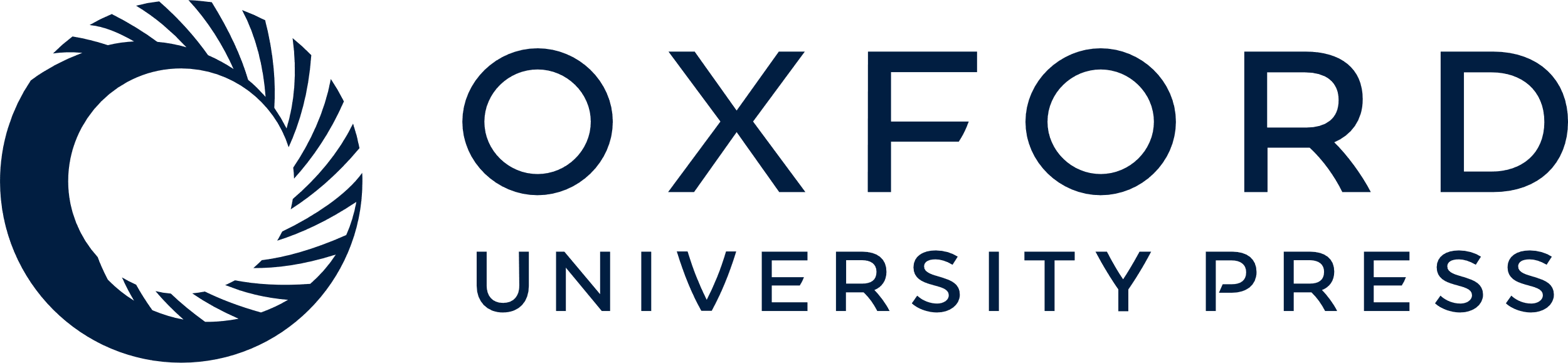 [Speaker Notes: Figure 3. RSFC patterns of the L.antSTG. (A) Maps show voxels having significantly positive RSFC with L.antSTG (voxelwise P < 0.001, FWE-corrected cluster-level P < 0.05) in hearing subjects (left panel) and congenitally deaf subjects (right panel). The seed region for the RSFC analysis was a sphere with a radius of 6 mm centering on the peak coordinate of L.antSTG (x, y, z: −54, −9, 0; labeled by the black dot). (B) Regions showing reduced RSFC with L.antSTG in the group of deaf relative to hearing subjects (voxelwise P < 0.001, cluster-level P < 0.05, FWE-corrected within a mask containing clusters significantly and positively correlated with L.antSTG in either group). Note that the group contrast also revealed stronger RSFC between L.antSTG and left putamen in deaf relative to hearing subjects (see Results), which is not shown here. LH, left hemisphere; RH, right hemisphere.


Unless provided in the caption above, the following copyright applies to the content of this slide: © The Author 2014. Published by Oxford University Press. All rights reserved. For Permissions, please e-mail: journals.permissions@oup.com]